Erie North Shore Minor Hockey Association
Registration Instructions HCR 3.0
1
Hockey Canada Registry (HCR) 3.0
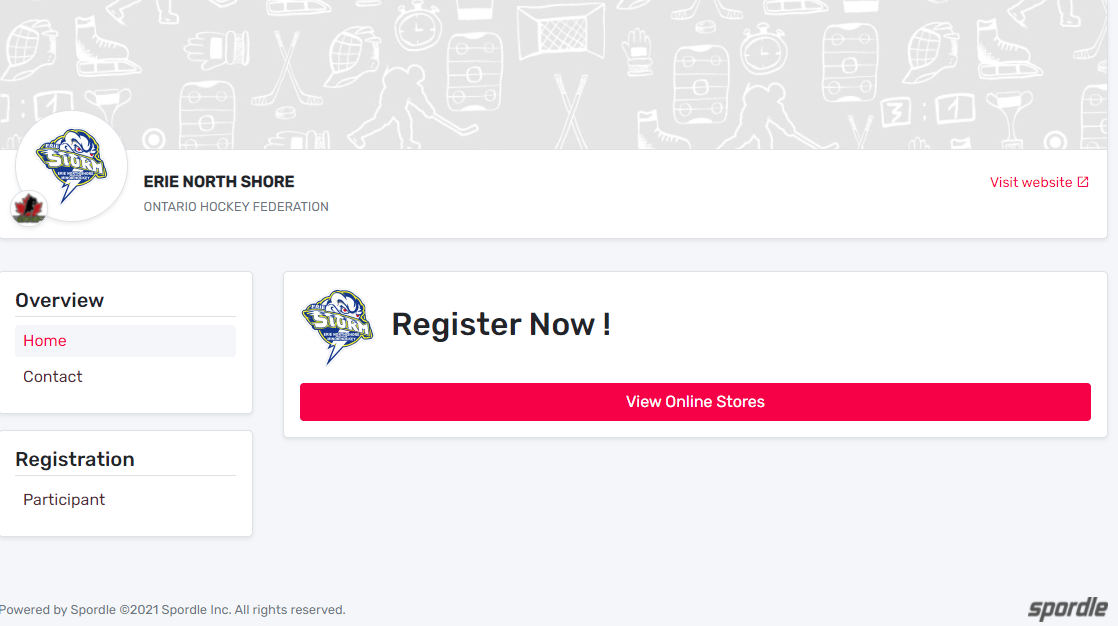 Intro

Hockey Canada has rolled out a new registration platform for all Associations and end users across Canada.

The following slides are provided to help you through the registration process.

You should find that the new release is much easier to use and repetition of data entry is reduced.
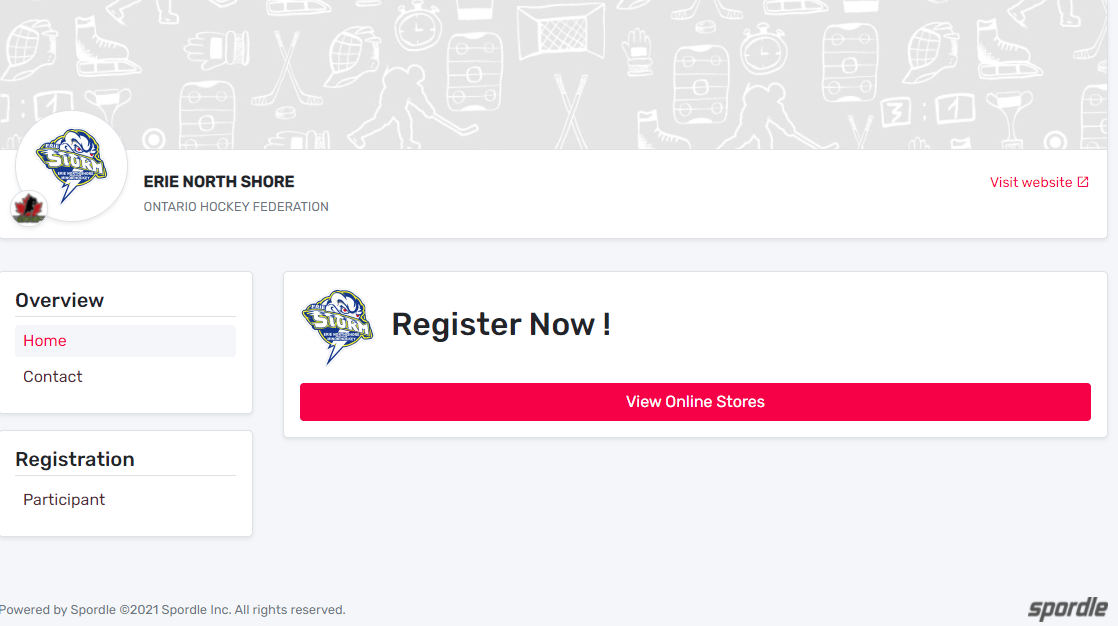 First Sign-in

When you first click the Registration link from our ENSMHA website, you will be taken to the “Register Now!” page.  In the upper right corner, you will see the “Login” button.  You will click there to create your account in HCR 3.0.

NOTE: All existing members/participants have been migrated from the old system.  You will be required to set up a new account.  Please use a personal email and not a work email, as those may change and make password recovery difficult.   The office no longer has the ability to change passwords.
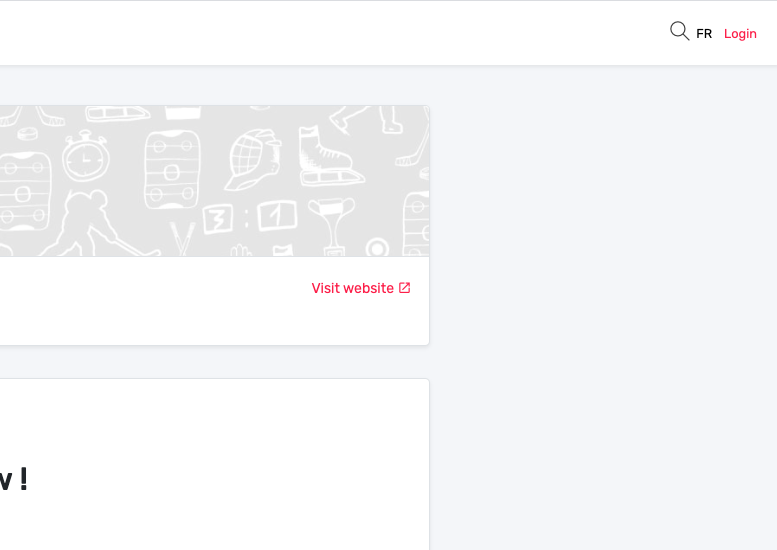 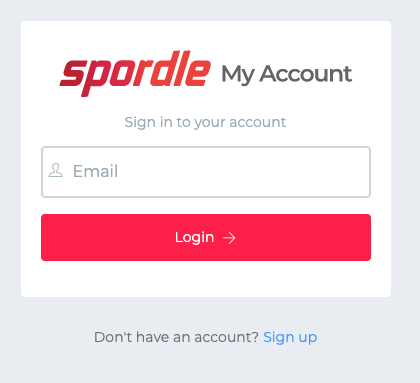 ...First Sign-in

You can either enter an email you have used before or click on the “Sign up” button. Both will prompt you to set up an account.  

You may get the error message if the email does not exist in the system.  This is OK, just continue to click on Sign up.
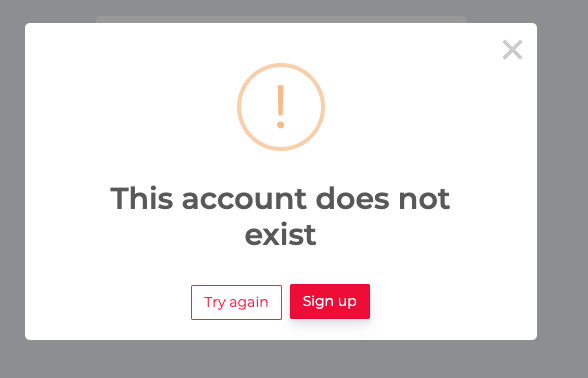 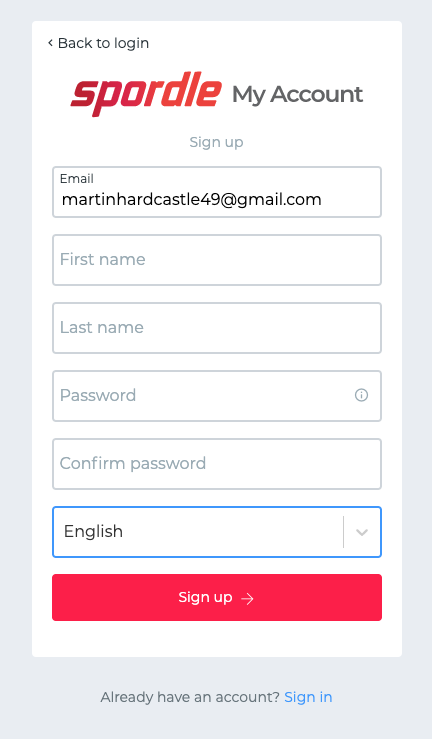 Creating Your Account

Fill out the form that appears, entering your email, first name and last name.

NOTE: ensure the email is valid and that you have access to it.  A verification code will be sent in the next step!

The password you create must have the following as a minimum:

- 8 characters
- 1 Upper case letter
- 1 lower case letter
- 1 number
- 1 special character (e.g. *^_?, etc.)

Once entered, click “Sign up”
email address
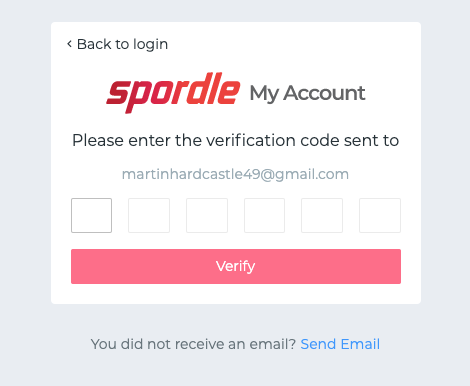 …Creating Your Account

Enter the verification code sent to you via email.  If email is not received, you can try the “Send Email” link on the bottom.  As well, check your spam/junk folders.

Once entered, click “Verify”

If verification is valid, you will be directed to the login screen again.
Login (again), and then agree to Hockey Canada Registry Terms and Conditions.  

After that, you will be directed to the Register Now! page again, but this time you are signed in and ready to register participants.
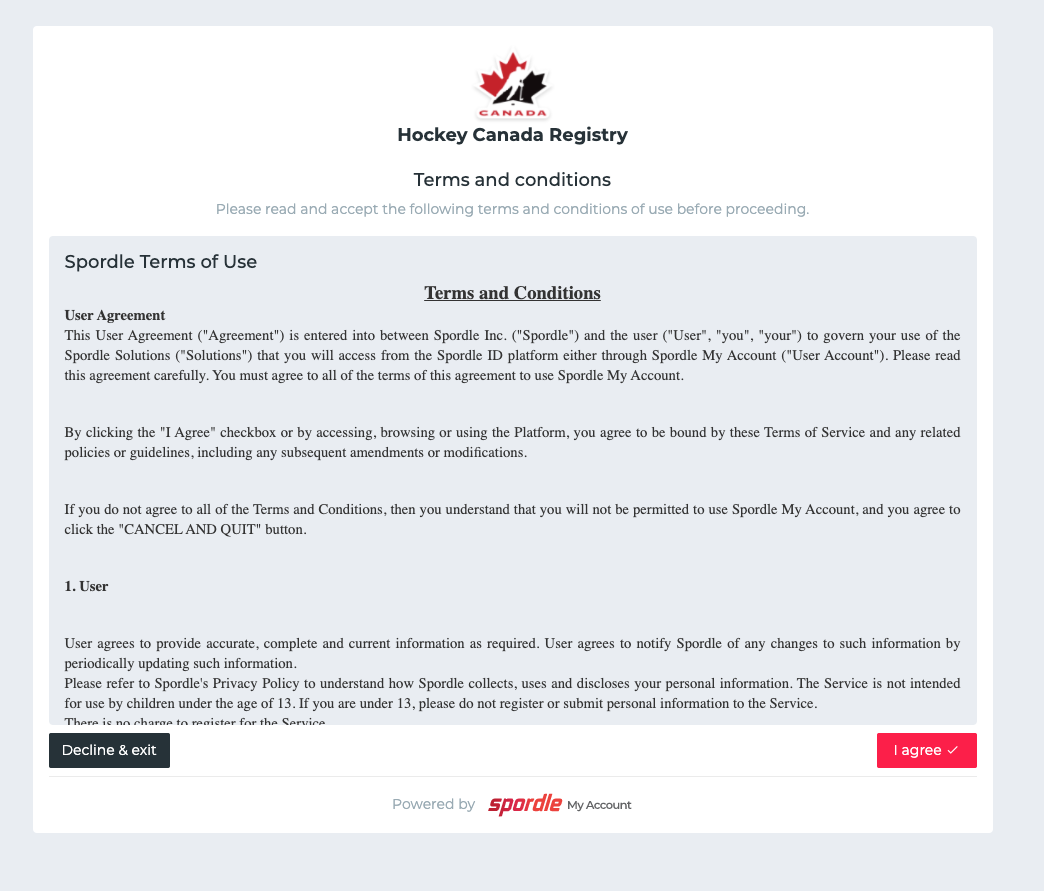 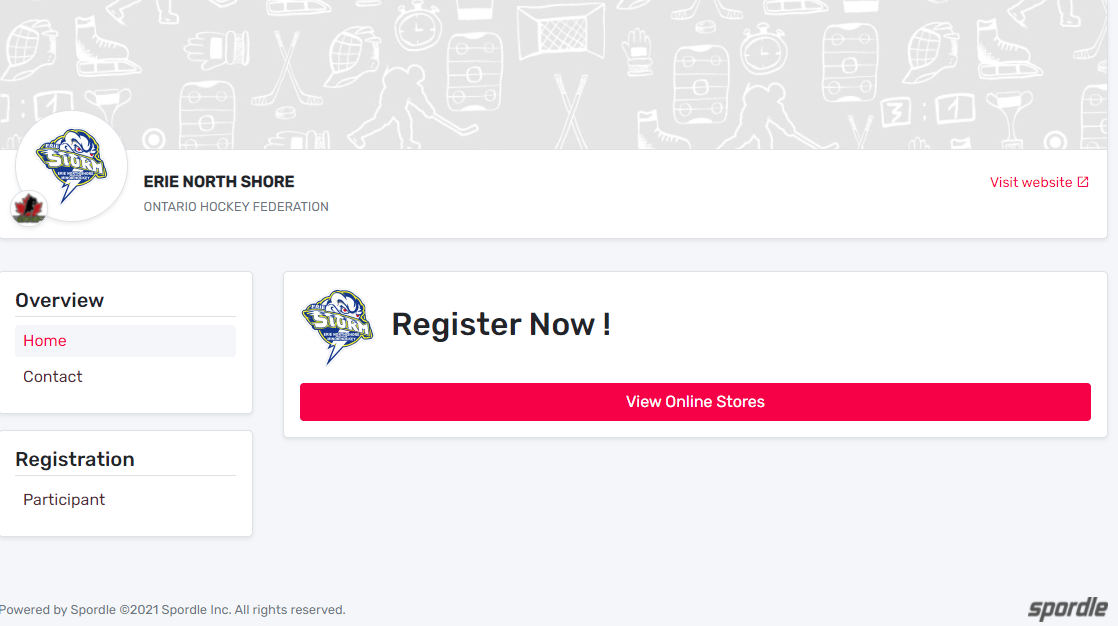 Registering

To register a player, you need to start by clicking  “View Online Stores”.
…Registering

Online Store

Simply choose the category that matches the birth year of  your player.
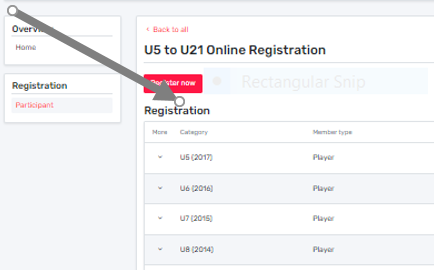 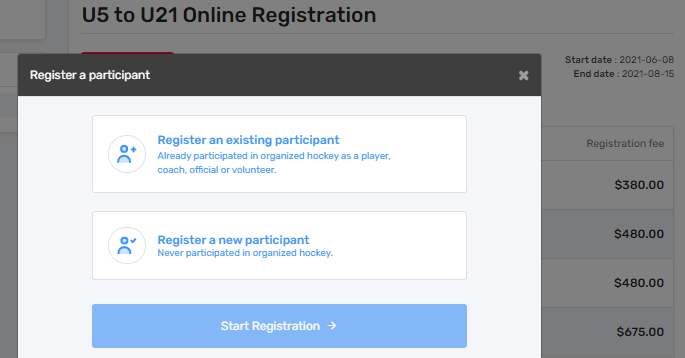 …Registering

You have the option of registering an existing participant OR  registering a new participant.

If your participant has played before, select “register an existing participant.  If your participant has never played organized hockey, select “register a new participant”.We are obligated to confirm age and residency.  If you are registering a new participant, we will be contacting you for proof of birth and address.

Once your selection is made, click “Start Registration”

Let’s start with existing participant…
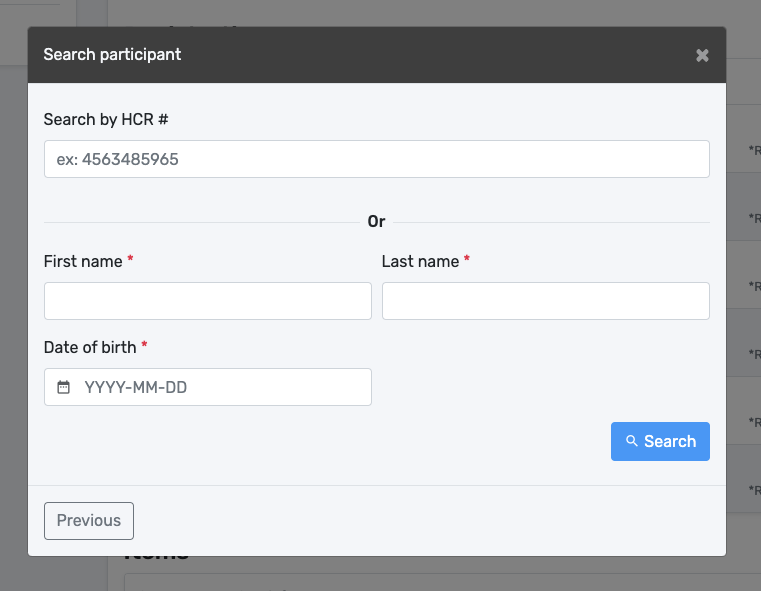 …Registering

EXISTING PARTICIPANT

Your player may show up in your account, but if not, you simply have to search for them and then select.

You can search by HCR# or by First, Last Name 
AND Birthdate (required).

Once found a list of available registrations is displayed under their name.  Typically only your player will show up, but there may be multiple selections.  The default selection should be the correct one based on the birth year.  Please read and confirm your player.
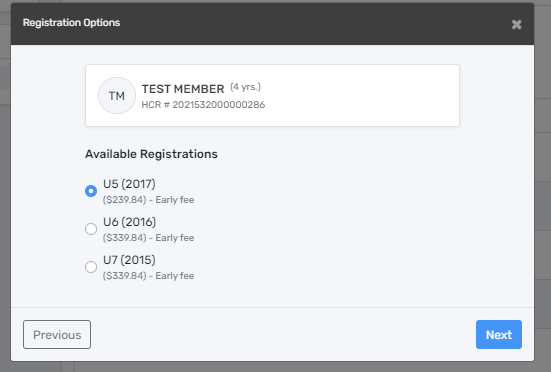 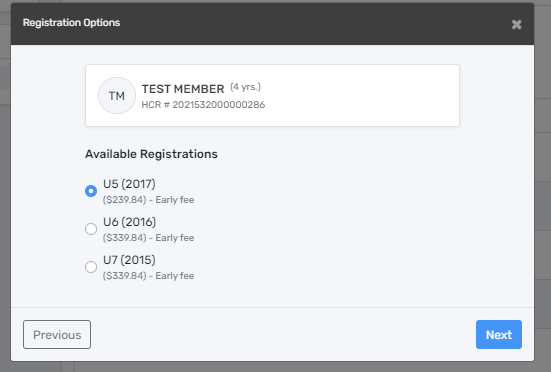 …Registering

EXISTING PARTICIPANT

Again,  the default selection should be the correct one based on the birth year, however, READ and CONFIRM carefully!

The example on the right, shows an example of multiple selections. Ensure the proper registration is selected based on BIRTH YEAR.

Then click “Next”
Ensure the correctregistration, bybirth year is selected!
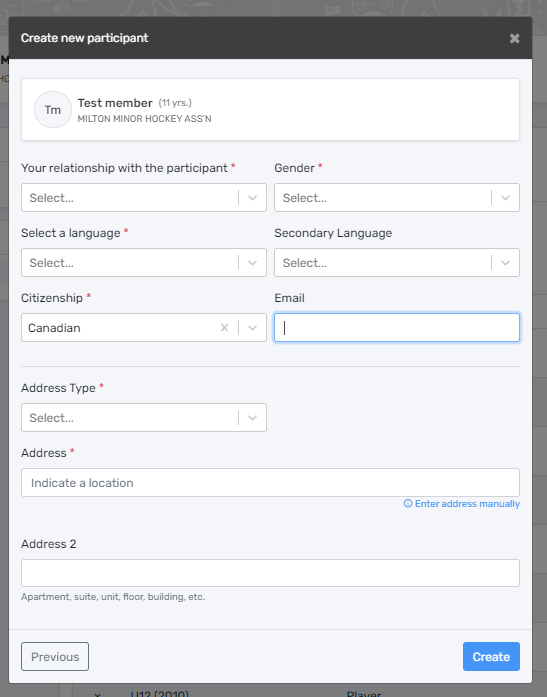 …Registering

NEW PARTICIPANT

The process for a new participant is the same as explained previously, except BEFORE you get to available registrations you will be filling out all the information for the new participant, including all your information, address etc.

Remember to only select NEW Participant if they have never played hockey before within Canada.
We will be contacting you prior to your first ice time for proof of age (birth certificate or passport) The email you enter here does not have to be the same email you used for your log in.   It MUST be the email you wish to be used for your coach or the MMHA to contact you. Please use an email you check frequently.
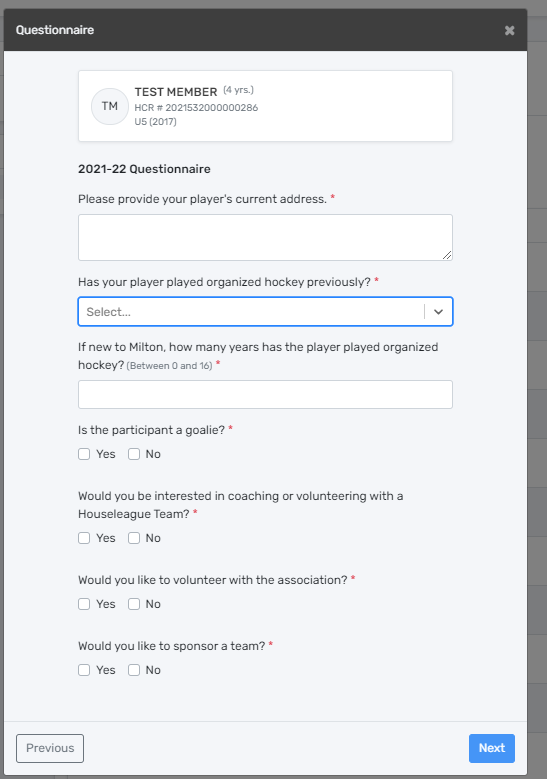 …Registering

Questionnaire

Once the participant and their category is selected, the next step is reviewing the  questionnaire.   You are required, to fill this out for each player you register.  This is how Hockey Canada has set up the platform.
…Registering

Optional Items

Once you have clicked “Next” on the questionnaire you will be brought to the optional items for purchase. 

Click NextWaiversNext are the waivers.  These will include mandatory Hockey Canada waivers along with our own
…Registering

Checking Out? Registering another player?

Once you have clicked on the last waiver you are brought here.  It asks if you want to proceed to checkout or if you want to register another.   If you accidentally press the wrong selection, you will get another chance to go to payment, or register another participant depending on what you selected.
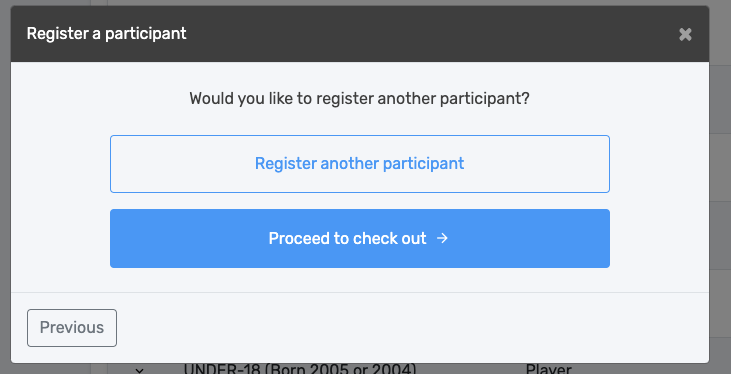 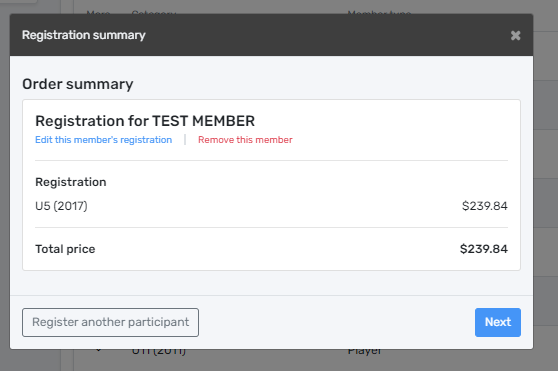 …Registering

Made a Mistake/Forgot Something? No Problem

Review your “order”.  If something isn’t correct you can:

1. Remove optional items (i.e. Tryout Card) or

2. Edit the registration- it will take you back to the first screen for that member’s registration  and you can redo it.  (e.g. selected wrong birth year, forgot to add the tryout package, etc.)**NOTE FEES AND ITEMS ARE FOR EXAMPLE ONLY ANDARE SUBJECT TO CHANGE
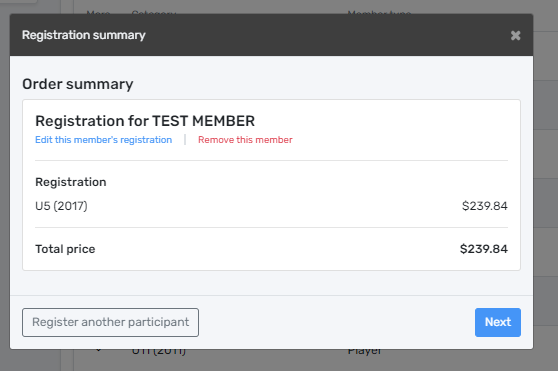 …Registering

Your Cart/checkout

Prior to checkout you can view the Order summary.  If you wanted to register another player, select the button the bottom left.  Otherwise, if you are OK with the summary simply click next.






If you accidentally selected Register another participant and want to check out, you can get back to your checkout by selecting Skip to payment.**NOTE FEES AND ITEMS ARE FOR EXAMPLE ONLY ANDARE SUBJECT TO CHANGE
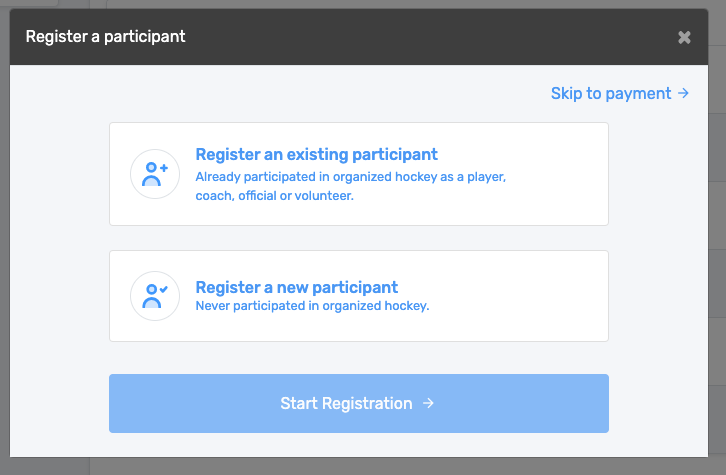 …Registering

Terms and Conditions

Next is our terms and conditions of payment and registration.  Payment can be made PlayPay.  The link for this can be found on the registration page on our website.
Oops, I forgot something!


Please contact the regisitrar with any other concerns or if you forgot something.Once complete, you will see a Thank You screen with your receipt number.
Thank you for Registering!
Your receipt number is: #......................
You are done!

Congratulations, you have successfully registered a player.  The email confirmation you receive is simply an invoice showing the all items purchased.Please retain your invoice for proof of payment.